5MS Metering Focus Group – Notes and Actions Included
9:00am – 3:00pm 
Monday 4 March 2019

AEMO Office:
Level 10, 10 Eagle Street, BRISBANE
Face-to-face only
This slide pack was developed for the Joint Metering/Systems Focus Group meeting. This version of the slides has been annotated with notes from the meeting. These additional notes are on new slides that have a yellow background.
1
Attendees
2
Agenda
3
Metering Procedure Changes Package 1
Blaine Miner
4
Metering Procedures Update – Package 1 Consultation
First Stage Consultation
AEMO received 15 submissions (including two late submissions) from Retailers, LNSPs, Meter Providers, Meter Data Providers and intending participants.
AEMO identified three material issues
The proposed profiling approach for 15 and 30-minute interval meters
Changes to the delivery of meter data to AEMO
Industry standard optical port performance and the volume of metering data stored in a metering installation.
Jurisdictional amendments to the Metrology Procedures, submitted to AEMO by the COAG Energy Council, were also included in the Draft Procedure changes

Second Stage/Draft Consultation
AEMO received 11 submissions from Retailers, LNSPs, Meter Providers, Meter Data Providers and intending participants.
5
Package 1 - Material Issues
6
Package 1 - Material Issues
7
Package 1 - Material Issues
8
Interim Net Read Construction Solution
Leverages the 4 fields highlighted below to interpret the meter data being received and ‘constructs’ Net meter data where required 
e.g. CNDS record is Net (N1) and we receive suffix E1, the system will see that the NMI config is E1 and Q1 and will know to create Net meter data values based on the E1 reads received to support current energy allocation processes
MDPs can send MDFF to AEMO without having to first update CNDS standing data records
Where the CNDS data stream is Net and the required NMI config register level meter data has not been received, a Net meter read estimate is calculated and an exception report is sent to the MDP.
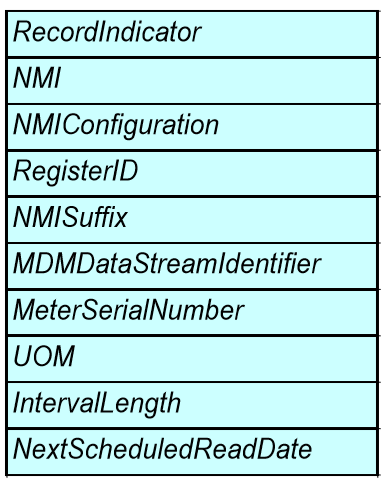 Interim Solution Use Cases
Interim Solution Use Cases
Interim Solution Use Cases
Interim Solution Use Cases
Interim Solution Use Cases
AEMO Responses to Draft Determination Submissions - Changes to Meter Data Delivery to AEMO
15
AEMO Responses to Draft Determination Submissions - Changes to Meter Data Delivery to AEMO
16
AEMO Responses to Draft Determination Submissions - Changes to Meter Data Delivery to AEMO
17
AEMO Responses to Draft Determination Submissions - Changes to Meter Data Delivery to AEMO
18
AEMO Responses to Draft Determination Submissions - Changes to Meter Data Delivery to AEMO
19
AEMO Responses to Draft Determination Submissions - Changes to Meter Data Delivery to AEMO
20
AEMO Responses to Draft Determination Submissions - Changes to Meter Data Delivery to AEMO
21
AEMO Responses to Draft Determination Submissions - Changes to Meter Data Delivery to AEMO
22
AEMO Responses to Draft Determination Submissions - Changes to Meter Data Delivery to AEMO
23
Package 1 - Material Issues
24
Metering Procedure Changes Package 1 - Notes
Topic outcomes and discussions:
Profiling approach for 15 and 30min meter data 
Agreement that AEMO’s profiling approach was suitable for the transition to 5MS and GS. Participants and AEMO noted that as additional 5min meter data became available over time, the profiling approach could be reconsidered e.g. possible inclusion for solar, business and residential profiles.
Interim Net Read Construction Solution:
AEMO presented five net read construction use cases related to the following scenarios:
Net CNDS Suffix with E1 and B1 metering data
Net CNDS Suffix with no E1 or B1 metering Data
Net CNDS Suffix with missing B1 metering data
Register level CNDS Suffix with E1 and B1 metering data
Register level CNDS Suffix with missing B1 metering data 
Changes to meter data delivery: 
General acceptance of MDP meter data delivery alignment for AEMO and market participants. 
Question from Endeavour as to whether MDPs have to re-send all applicable register level data (e.g. E and B) even where only 1 register had changed (e.g. E)? 
AGL – It would make it simpler if MDPs sent all of the registers 
AEMO will relax the current validation rule that prevents MDP Version Date Time equal to a previously submitted read being summitted.
Origin queried the value of CNDS data and suggested that AEMO should instead rely of the CRI table for register level information
AEMO responded by saying
That Retailer systems do not consistently rely on CRI table information today, some do but others have configured their systems to rely on CNDS data instead, so there is no consistency approach in the market
The fundamentals/table construct of MSATS is out of scope of the 5MS program
AEMO’s ‘Interim Net Read Construction Solution’ attempted to strike a balance between participant operational impacts and register level settlement transparency
AEMO’s approach was supported by AusNet Services
Feedback that AEMO needs to clearly communicate that it is not compulsory to provide AEMO with non-energy data i.e. any meter data that is not active or reactive energy (E, B, Q, and K)
Discussion regarding the potential obligation of an MDP to re-send meter data to all participants when a Retailer requested a PMD or VMD. 
Endeavour – MDPs should only send the data to all participants when the meter data has changed since the last delivered version
PlusES - send to all when the data changes 
Question asked regarding if AEMO would expect for Net Datastreams to be replaced by register level Datastreams in the following use cases (1) Re-Energisation \ De-Energisation (2) ADL calculation
AEMO position that any new record created in the register table is the trigger to populate the Datastream table with individual Datastreams that are to be used for settlements.
25
Metering Procedure Changes Package 1 - Notes
Actions
MFG to provide additional use cases for net read construction.
AEMO to follow up with Powershop on comment regarding AEMO continuing to ‘…provide participants with NET data (whether provided directly from the MDP or calculated by AEMO from register level data).’. and share AEMO’s response with MFG
AEMO to clarify meter data delivery approach in final determination including:
Clarifying that reactive energy K and Q Datastreams are not required for energy settlements and consequently not required in the CNDS Table
Reactive energy data is required by AEMO to support AEMO’s obligation to analyse and report on UFE in accordance with the Global Settlements Rule.
If provided in the Datastream table, MDP must indicate that these are not to be used in settlements
Non-energy data is not reactive energy data, non-energy data includes volts ,amps, pf etc.  AEMO confirmed that it is not compulsory to send non-energy data to AEMO.
AEMO to confirm logic to accept metering data with date/time stamp “equal to or greater than” validation rather than current “greater than” validation in order to avoid rejecting actual metering data that is re-sent.
26
Global Settlements
Blaine Miner
27
Global settlement implementation timeline
New annual report
[NER 3.15.5B] and new reporting guidelines [NER 3.15.5B(d) and 11.112.6]
New procedure required 
[NER 3.15.5(d) and 11.112.5]
Maintain and Receive Standing and Meter Data
1
2
3
4
5
6
7
8
9
Maintain and Receive Standing and Meter Data
Calculate Energy Purchases & Sales Load
Calculate UFE Load by Local Area per Trading Interval
Apportion and Allocate UFE Load (Based on Loss Adjusted ‘accounted – for’ Energy)
Calculate Purchases, Sales and UFE Dollars
Publish Statements, Invoices and Reports
Receive & Investigate Settlement Queries / Disputes
Action Dispute Outcomes
Prepare & Publish UFE Trend Analysis / Reporting
29
Calculate Energy Purchases & Sales Load
1
2
3
4
5
6
7
8
9
Maintain and Receive Standing and Meter Data
Calculate Energy Purchases & Sales Load
Calculate UFE Load by Local Area per Trading Interval
Apportion and Allocate UFE Load (Based on Loss Adjusted ‘accounted – for’ Energy)
Calculate Purchases, Sales and UFE Dollars
Publish Statements, Invoices and Reports
Receive & Investigate Settlement Queries / Disputes
Action Dispute Outcomes
Prepare & Publish UFE Trend Analysis / Reporting
30
Calculate and Allocate UFE Load and Dollars
1
2
3
4
5
6
7
8
9
Maintain and Receive Standing and Meter Data
Calculate Energy Purchases & Sales Load
Calculate UFE Load by Local Area per Trading Interval
Apportion and Allocate UFE Load (Based on Loss Adjusted ‘accounted – for’ Energy)
Calculate Purchases, Sales and UFE Dollars
Publish Statements, Invoices and Reports
Receive & Investigate Settlement Queries / Disputes
Action Dispute Outcomes
Prepare & Publish UFE Trend Analysis / Reporting
31
Publish Statements, Invoices and Reports
1
2
3
4
5
6
7
8
9
Maintain and Receive Standing and Meter Data
Calculate Energy Purchases & Sales Load
Calculate UFE Load by Local Area per Trading Interval
Apportion and Allocate UFE Load (Based on Loss Adjusted ‘accounted – for’ Energy)
Calculate Purchases, Sales and UFE Dollars
Publish Statements, Invoices and Reports
Receive & Investigate Settlement Queries / Disputes
Action Dispute Outcomes
Prepare & Publish UFE Trend Analysis / Reporting
32
Manage Settlement Queries / Disputes
1
2
3
4
5
6
7
8
9
Maintain and Receive Standing and Meter Data
Calculate Energy Purchases & Sales Load
Calculate UFE Load by Local Area per Trading Interval
Apportion and Allocate UFE Load (Based on Loss Adjusted ‘accounted – for’ Energy)
Calculate Purchases, Sales and UFE Dollars
Publish Statements, Invoices and Reports
Receive & Investigate Settlement Queries / Disputes
Action Dispute Outcomes
Prepare & Publish UFE Trend Analysis / Reporting
33
Prepare & Publish UFE Trend Analysis / Reporting
1
2
3
4
5
6
7
8
9
Maintain and Receive Standing and Meter Data
Calculate Energy Purchases & Sales Load
Calculate UFE Load by Local Area per Trading Interval
Apportion and Allocate UFE Load (Based on Loss Adjusted ‘accounted – for’ Energy)
Calculate Purchases, Sales and UFE Dollars
Publish Statements, Invoices and Reports
Receive & Investigate Settlement Queries / Disputes
Action Dispute Outcomes
Prepare & Publish UFE Trend Analysis / Reporting
34
Other Considerations
35
Other Considerations
36
Other Considerations
37
Global Settlements - Notes
Topic outcomes and discussions:
Procedure changes:
Transition through 01 Jul 2021 through 06 Feb 2022 needs to be clearly articulated in the Procedures 
AEMO proposes to produce, where appropriate, two versions of a Procedure to reflect 5MS and Global Settlements differing implementation timeframes.
Procedures to clarify when MDPs send metering data to LRs and when they don’t.
For how long after 06 Feb 2022 should LRs have access to “lost customer” metering data to support settlements revision?

Cross Border/Boundary energy:
Proposal to define Cross Border energy flow as between adjacent Local Areas in different Jurisdictions.
Proposal to define Cross Boundary energy flow as between adjacent Local Areas in the same Jurisdiction.

MC appointment:
Clarification sought to determine whether LNSP or TNSP will breach ring-fencing requirements when appointing MC in accordance with Global Settlements Rule.

Actions
AEMO to specifically identify in Procedures when MDPs must send and stop sending metering data to LRs.
AEMO to identify where cross border/boundary energy flows exist
MFG to identify any other form of cross Border/boundary energy flow.
38
Metering Procedure Changes Package 2
David Ripper
39
Metering Procedure Changes Package 2
Matters being considered:
5MS Rule
Global Settlement Rule
Changes in meter data delivery to AEMO

Procedures:
MSATS Procedures:
Metering Data Management (MDM) Procedures
MDM File Format and Load Process
National Metering Identifier
CATS Procedures Principles and Obligations
Procedures for the Management of WIGS NMIS
ROLR procedure: Part A
Metrology Procedure Part A
Metrology Procedure Part B
MDFF Specification NEM12 and NEM13
Exemption Procedure - Metering Provider Data Storage Requirements
Service Level Procedure: Metering Data Provider Services
Service Level Procedure: Metering Provider Services
Retail Electricity Market Glossary and Framework
40
HLIA for Metering Package 2
41
HLIA for Metering Package 2
42
HLIA for Metering Package 2
43
HLIA for Metering Package 2
44
HLIA for Metering Package 2
45
HLIA for Metering Package 2
46
HLIA for Metering Package 2
47
HLIA for Metering Package 2
48
HLIA for Metering Package 2
49
HLIA for Metering Package 2
50
HLIA for Metering Package 2
51
HLIA for Metering Package 2
52
HLIA for Metering Package 2
53
Metering Procedure Changes Package 2 - Notes
Topic Outcomes
Procedure changes:
AEMO presented proposed Procedure changes identified in HLIAs related to 
5MS Rule
Global Settlement Rule
Changes in meter data delivery to AEMO
ROLR Procedure: Part A changes to be included in Package 2
Add ADL to NMI List reports (ROLR_13 and ROLR_14) to assist ROLR retailers identify prudential exposure when ROLR event occurs.
Actions
MFG to identify any other Package 2 Procedure changes required to facilitate:
5MS Rule
Global Settlement Rule
Changes in meter data delivery to AEMO
AEMO to further explain approach to Procedure versioning for Procedures that encompass 2 or more substantive commencement dates e.g. 5MS and Global settlement. 
MFG to re-convene by teleconference before the Procedure Package 2 is released
54
Metering Procedure Changes Package 3
David Ripper
55
Metering Procedure Changes Package 3
Matters being considered:
5MS Rule
Global Settlement Rule
Changes in meter data delivery to AEMO

Procedures:
Standing Data for MSATS
Guide to MSATS and B2B terms
MSATS -CATS Hints and Tips  and NMI Discovery
Understanding Load Profiles Published from MSATS
Guide to the Role of the Metering Coordinator (MC)
Accreditation Checklists - Metering Providers, Metering Data Providers & Embedded Network Managers
Guidelines to the National Measurement Act
Special Sites and Technology Related Conditions within the National Electricity Market
Unmetered Load Guideline - Determination of Device Load and Annual Energy Consumption for Unmetered Device Types
56
HLIA for Metering Package 3
57
HLIA for Metering Package 3
58
HLIA for Metering Package 3
59
HLIA for Metering Package 3
60
HLIA for Metering Package 3
61
HLIA for Metering Package 3
62
HLIA for Metering Package 3
63
HLIA for Metering Package 3
64
HLIA for Metering Package 3
65
Metering Procedure Changes Package 3 - Notes
Topic Outcomes:
Procedure/Guideline changes:
AEMO presented proposed Procedure/Guideline changes identified in HLIAs related to 
5MS Rule
Global Settlement Rule
Changes in meter data delivery to AEMO

Actions
No actions recorded
66
File size and communications capabilities
Jim Agelopoulos
67
Market Facing Communications
Continued support for legacy interfaces to support transition / contingency
FTP Protocol
MSATS Browser (contingency and low volume interface)

5MS Systems uplift to:
Meet 5MS and GS Rule Change requirements 
Market Facing message exchange protocols (e.g. RESTful APIs) 
Data exchange protocols over Internet
B2M via API
Non-functional requirements due to increase in the volume of data and enriched data (e.g. MDFF data)
68
B2M Communications - B2M via API
69
B2M Communications - B2M via API
70
B2M Communications - File Size
71
File size and communications capabilities - Notes
Topic Outcomes:
• Discussion and interest around a statement that AEMO’s long term strategy is to eventually retire the FTP (Hokey Pokey) protocol
AusNet Services, PlusES & Powercor requested a timeline communicated ASAP as they have EDPR submissions coming up
Discussion around Maximum File size and its link to Transaction maximums 
AGL suggests removing the file size from the Procedure and introduce a configurable capability to adjust the File Size and the Transaction maximums incrementally "By Notice" (within 10 days for example) 
AEMO’s recommended analysis approach was to consider both file size and transaction maximums 

Actions
AEMO to come back to participants about when AEMO will announce the proposed retirement date for FTP (Hokey Pokey)
Participants to assess the impact of file size and transaction maximums on their systems
AEMO to consider removing file size from Procedures and Guides
72
Reconciliation Support
Blaine Miner
73
Reconciliation Support
Background
Ergon Retail approached AEMO late last regarding a potential ‘Profiled Meter Data Delivery’ proposal
Momentum Energy also mentioned in their Metering P1 consultation response that their preference was for AEMO to provide two sets of meter data feeds, from 1 July 2021, one which had been profiled and the other data set as provided by the MDP 
With this in mind, AEMO has been considering:
The current level of reconciliation support it provides to the market today
What opportunities may exist to enhance this level of support in a 5MS/GS environment
How proposals, such as the ones raised by Ergon and Momentum, should be captured and assessed going forward, including:
Value proposition
Delivery channel
Industry and Program implications
Next Steps
AEMO is seeking the PWG’s support in AEMO running a workshop which focuses specifically on reconciliation related activities, including:
The reconciliation challenges Retailers may encounter in a 5MS/GS environment
Opportunities in addressing these potential issues
What support Retailers may require from AEMO and other market participants in a 5MS/GS world
The new GS UFE publishing and trend analysis requirements
For this workshop to be successful, representatives will need to have an in-depth understanding of settlements and billing reconciliation activities
74
Reconciliation Support - Notes
Topic Outcomes:
AEMO presented context regarding a potential Settlements Reconciliation workshop
The workshop will only occur if sufficient industry interest is received by AEMO



Actions:
MFG to give feedback on their interest in a settlements reconciliation workshop and what content would be of most value
75
Additional Time for Agenda Items and General Business
Blaine Miner
76
General Business Items - Notes
Topic Outcomes:
Metering installation data storage exemption
Stakeholders enquired about whether all type 4 meters and type 5 meters were eligible for the storage exemption.
Discussion about extending exemption process beyond 01 July 2021 to facilitate 5-minute conversion of metering installations that were installed prior to 01 December 2018 and are not Type 1, 2 and 3 or Type 4 at a transmission network connection point of Type 4 at a distribution connection point where FRMP is a Market Generator or SGA.
Non-market unmetered loads
Clarification required to determine whether non-market unmetered load NMIs will be contestable
Will these remain “franchise” unmetered loads?
COAG EC to formally confirm status of “franchise” loads or classify them as market unmetered loads?
Metering installation time clock error
Stakeholders requested a review of the impact of 20 second time clock error on type 4, 4A and 5 metering installations producing 5-minute metering data
Readiness 
Stakeholders identified that 5MS implementation will need to readiness stage:
Comment that a readiness working group needs equal representation from systems and operations
Comment that a transition ‘walk through’ of procedures would be useful

Actions
AEMO to clarify the with the AEMC the policy intent behind the 5MS meter data storage exemption that applies to Type 1-3 meters and the subset of Type 4, but not all Type 4. 
AEMO to seek clarification from AEMC whether intent of Global Settlements Rule is for non-market unmetered loads to be contestable.
AEMO to consider a separate focus group, potentially via teleconference, to concentrate on non-market unmetered loads.
Remaining DNSPs to provide AEMO with non-market unmetered load information to support GS implementation
MFG to provide information on the scope and materiality of the 20 second time clock error standard in the context of 5MS.
77
Reconciliation Support - Notes
Topic Outcomes:
Readiness Working Group 
Is AEMO going to produce a Terms of Reference ?
Need a balance of operational and systems people represented 
 Need a view on the detail for Transition 
Again calling for a high level walkthrough of the Transition 
Potentially a quantum change of data delivery on Day 1 
 Call for new nominations to MFG 
Accreditation question 
MDP and MPs might need to go through 'a level' of accreditation 
For example  If an MP has a process to reconfigure then they may not need to 
Reliant on MP and MDPS to "look inwardly" at their systems 
 Discussion about 20 sec drift on clock 

Actions
Participants to assess their own position on the MFG
78
Next Steps
Blaine Miner
79
Next Steps
Workshop outcomes and actions to be circulated
Request to consider new nominations
Package 2 - Considers impacts from 5MS & GS Rules - April 2019 (Consultation as per NER 8.9)
Note 
Some Procedures will require amendments with different effective dates.  In these instances we plan on providing 2 versions of the Initial Draft Procedures with the Issues Paper e.g. version 1.0 of a specific procedure may be change marked to include any 5MS related changes (with an effective date of 1 July 2021) whereas version 2.0 of the procedure may use the ‘clean’ version of version 1.0 to then communicate the GS changes (with an effective date of 6 Feb 2022).
Metering Installation Data Storage Exemption Procedure will now be a separate procedure - We originally advised Participants that it would be included in Metrology Procedure: Part A but the Exemption procedure actually has a finite life and ends by 1 July 2021.  Exemptions can only be granted for Types 1, 2, and 3 and the sub-set of type 4.  As these are all to be producing 5-minute metering data by 1 July 2021, no further exemptions will be granted after that date.  We therefore can’t include this Exemption Procedure in the Metrology Procedure that becomes effective from 1 July 2021.
Package 3 - Considers impacts from 5MS & GS Rules - April 2019 (Publish Only)
80
Consolidated Action List
Topic Outcomes:




Actions
81
Consolidated Action List
Topic Outcomes:




Actions
82
Thank you for your attendance and participation!
83